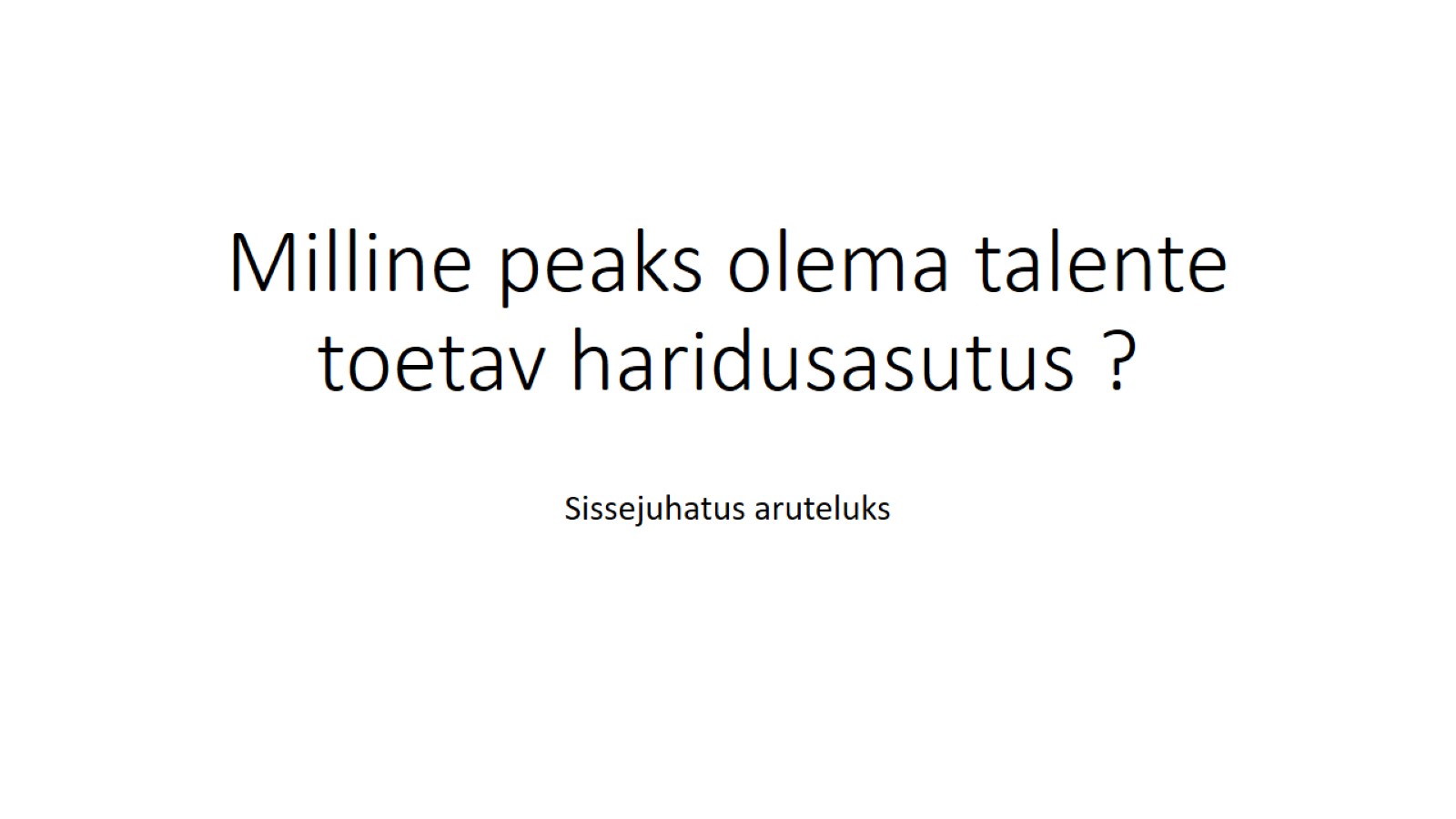 Milline peaks olema talente toetav haridusasutus ?
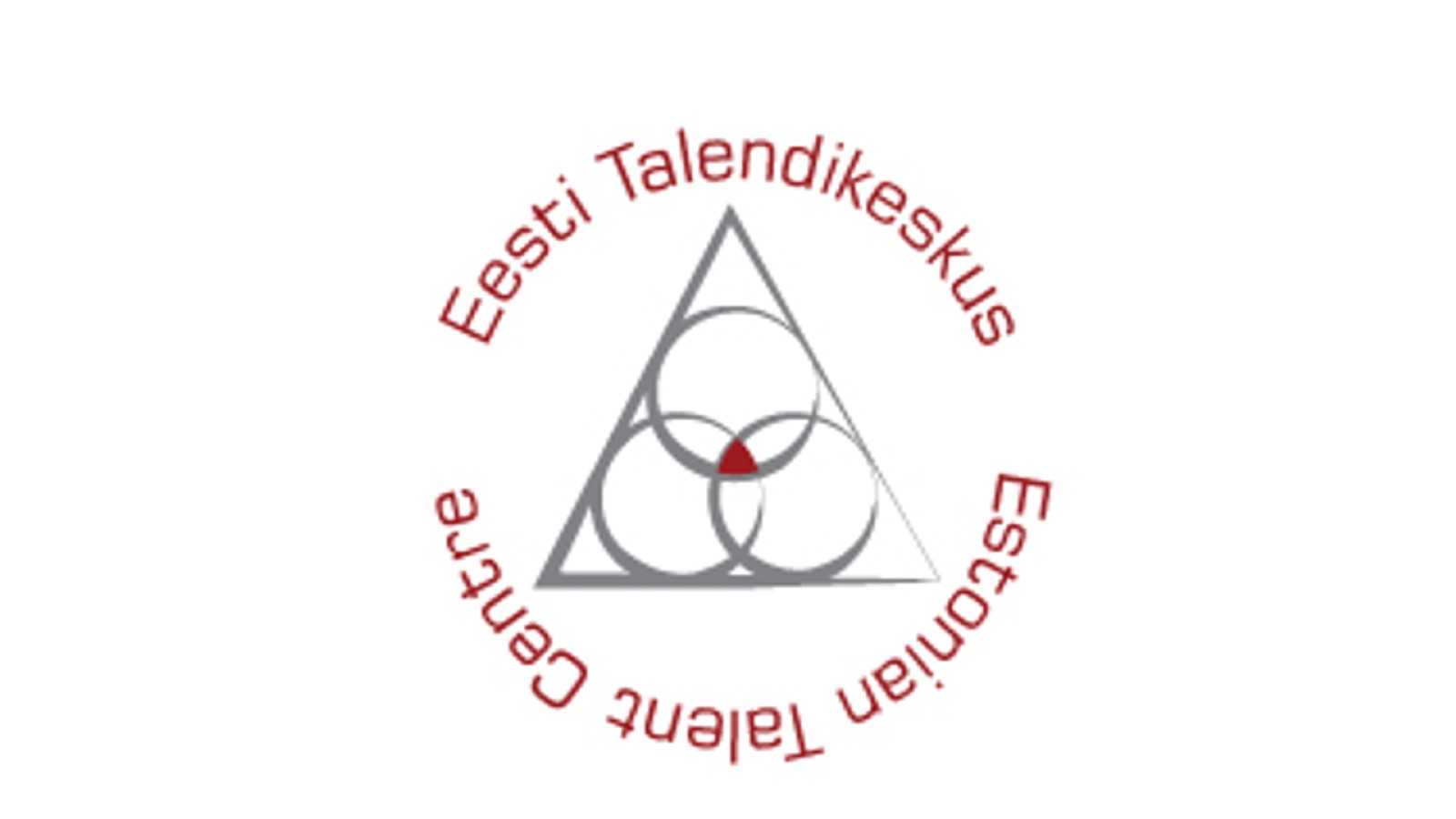 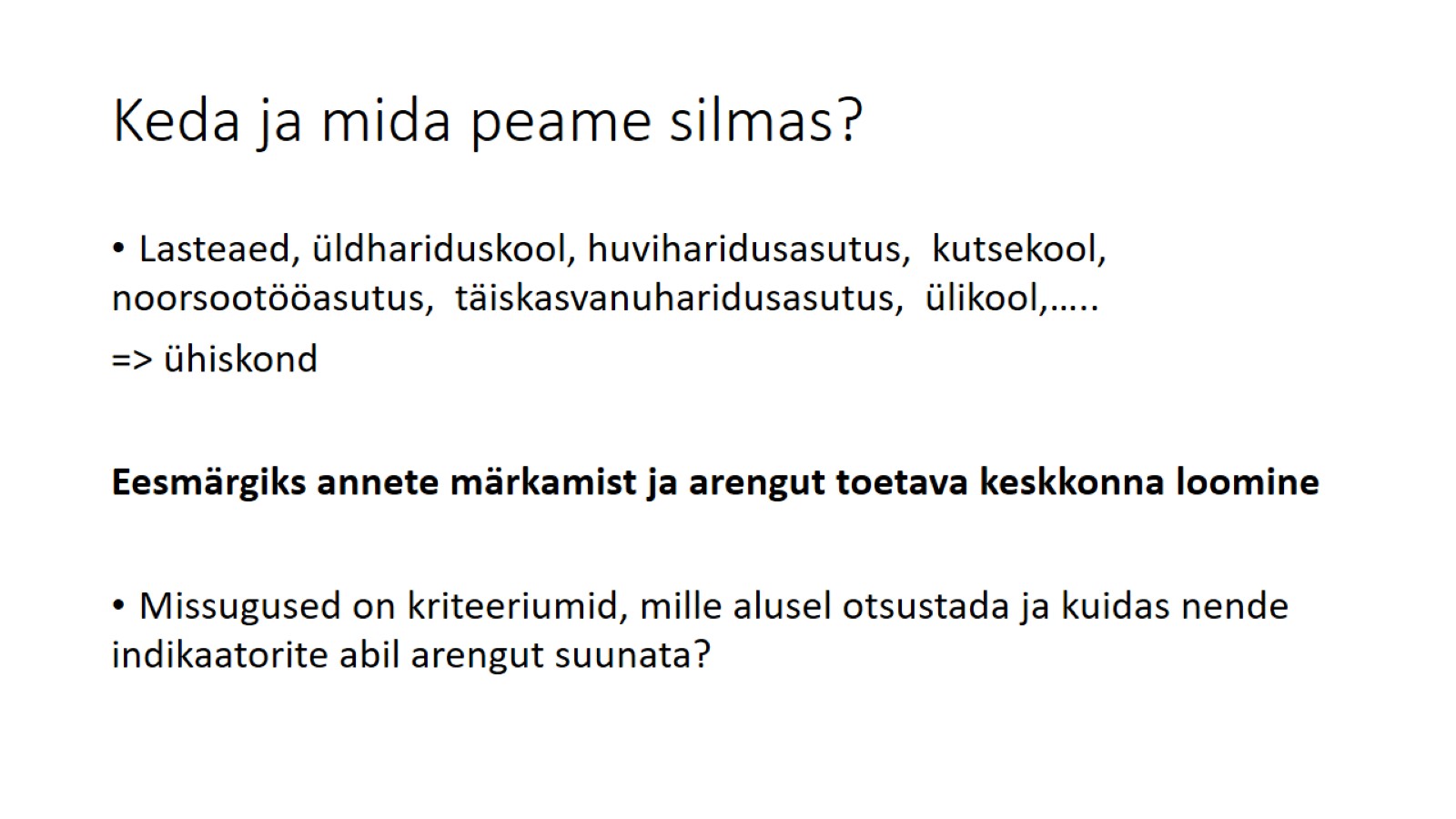 Keda ja mida peame silmas?
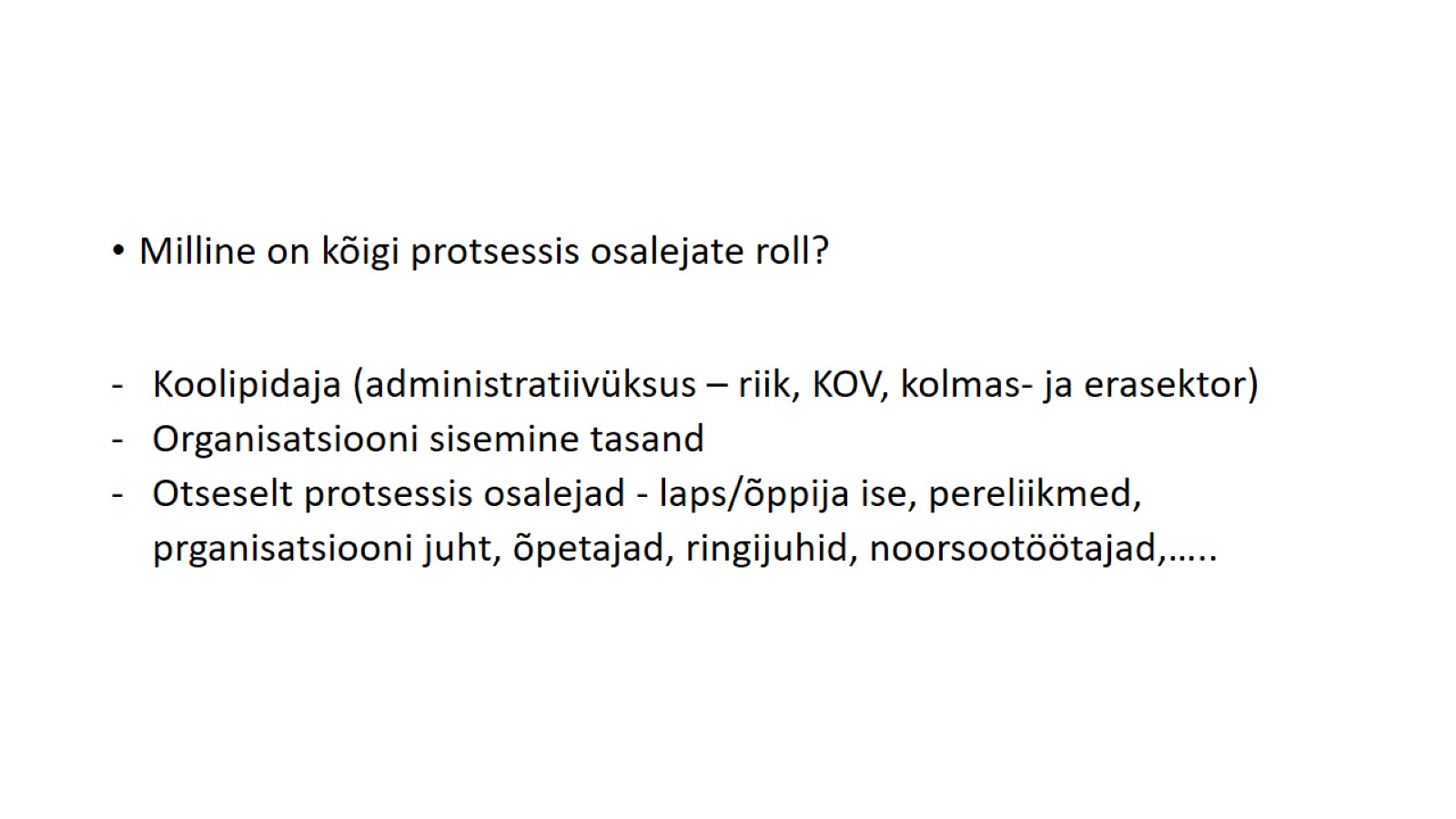 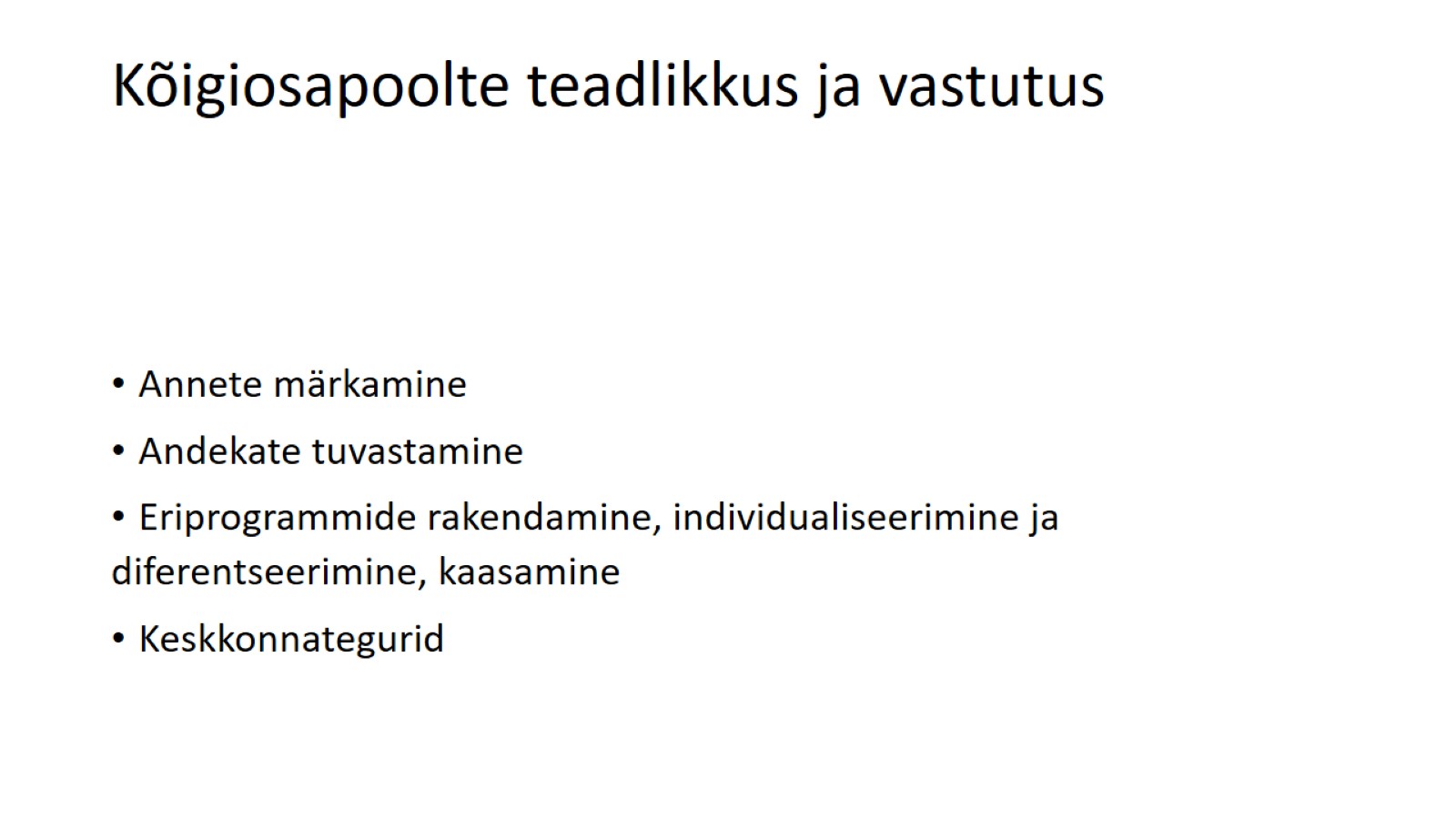 Kõigiosapoolte teadlikkus ja vastutus
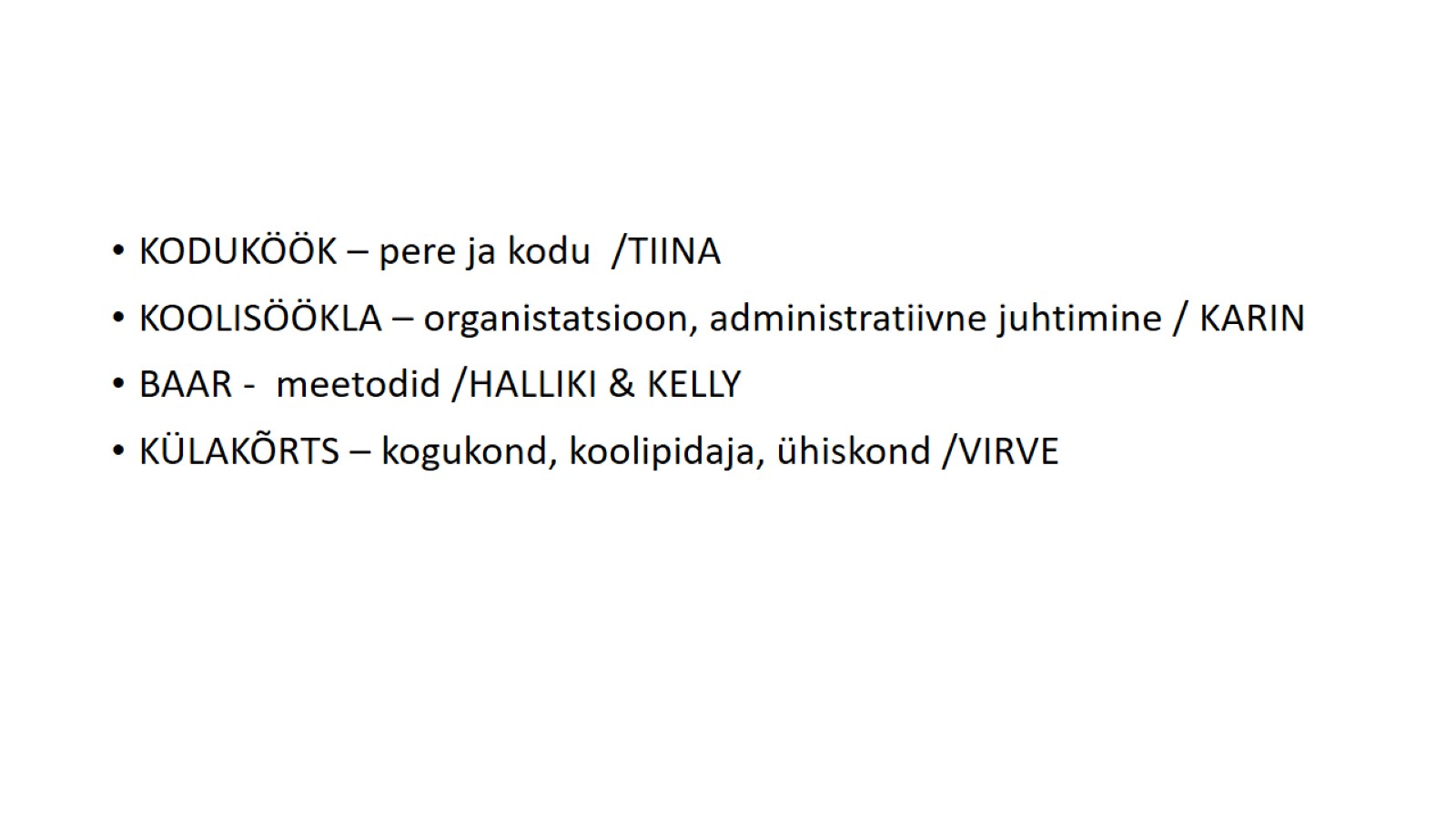